Федеральный закон от 29.12.2010 N 436-ФЗ 
"О защите детей от информации, причиняющей вред их здоровью и развитию" 
(29 декабря 2010 г.)
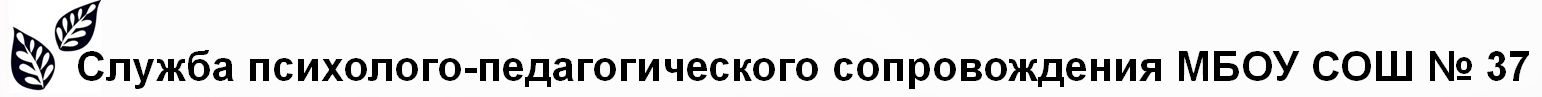 Федеральный закон от 29.12.2010 N 436-ФЗ "О защите детей от информации, причиняющей вред их здоровью и развитию"
Информационная безопасность детей - состояние защищенности детей, при котором отсутствует риск, связанный с причинением информацией вреда их здоровью и (или) физическому, психическому, духовному, нравственному развитию (ст.2 п.4)

Информация, причиняющая вред здоровью и (или) развитию детей, - информация (в том числе содержащаяся в информационной продукции для детей), распространение которой среди детей запрещено или ограничено в соответствии с настоящим Федеральным законом (ст.2 п.7)
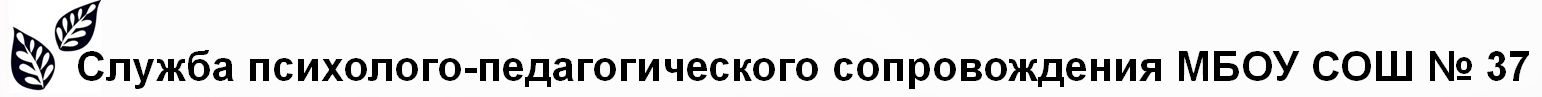 Федеральный закон от 29.12.2010 N 436-ФЗ "О защите детей от информации, причиняющей вред их здоровью и развитию"
К информации, запрещенной для распространения среди детей, относится информация:

1) побуждающая детей к совершению действий, представляющих угрозу их жизни и (или) здоровью, в том числе к причинению вреда своему здоровью, самоубийству;

2) способная вызвать у детей желание употребить наркотические средства, психотропные и (или) одурманивающие вещества, табачные изделия, алкогольную и спиртосодержащую продукцию, пиво и напитки, изготавливаемые на его основе, принять участие в азартных играх, заниматься проституцией, бродяжничеством или попрошайничеством;

3) обосновывающая или оправдывающая допустимость насилия и (или) жестокости либо побуждающая осуществлять насильственные действия по отношению к людям или животным, за исключением случаев, предусмотренных настоящим Федеральным законом;
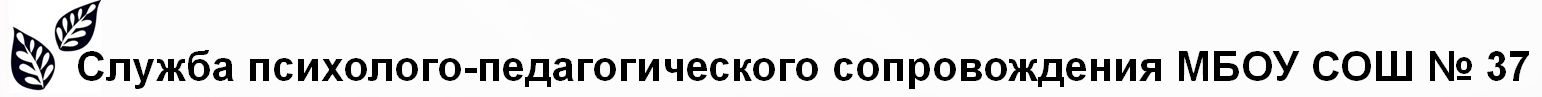 Федеральный закон от 29.12.2010 N 436-ФЗ "О защите детей от информации, причиняющей вред их здоровью и развитию"
4) отрицающая семейные ценности, пропагандирующая нетрадиционные сексуальные отношения и формирующая неуважение к родителям и (или) другим членам семьи;

 5) оправдывающая противоправное поведение;

6) содержащая нецензурную брань;

7) содержащая информацию порнографического характера;

8) о несовершеннолетнем, пострадавшем в результате противоправных действий (бездействия), включая фамилии, имена, отчества, фото- и видеоизображения такого несовершеннолетнего, его родителей и иных законных представителей, дату рождения такого несовершеннолетнего, аудиозапись его голоса, место его жительства или место временного пребывания, место его учебы или работы, иную информацию, позволяющую прямо или косвенно установить личность такого несовершеннолетнего.  (Ст.5 п.2 пп.1-8)
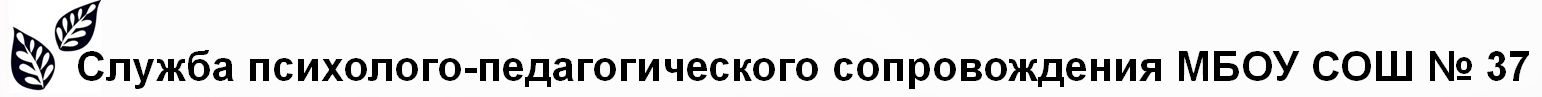 Федеральный закон от 29.12.2010 N 436-ФЗ "О защите детей от информации, причиняющей вред их здоровью и развитию"
К информации, распространение которой среди детей определенных возрастных категорий ограничено, относится информация:

1) представляемая в виде изображения или описания жестокости, физического и (или) психического насилия, преступления или иного антиобщественного действия;
2) вызывающая у детей страх, ужас или панику, в том числе представляемая в виде изображения или описания в унижающей человеческое достоинство форме ненасильственной смерти, заболевания, самоубийства, несчастного случая, аварии или катастрофы и (или) их последствий;
3) представляемая в виде изображения или описания половых отношений между мужчиной и женщиной;
4) содержащая бранные слова и выражения, не относящиеся к нецензурной брани.  (Ст.5 п.3.пп.1-4)
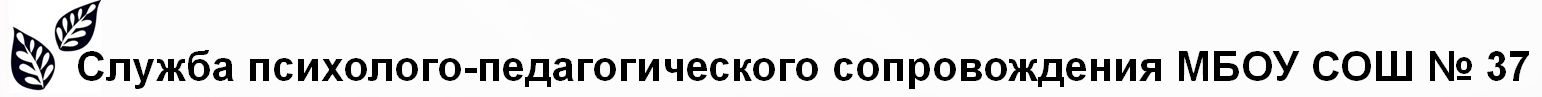 Федеральный закон от 29.12.2010 N 436-ФЗ "О защите детей от информации, причиняющей вред их здоровью и развитию"
Классификация информационной продукции осуществляется в соответствии с требованиями настоящего Федерального закона по следующим категориям информационной продукции:

1) информационная продукция для детей, не достигших возраста шести лет  - (0+)
2) информационная продукция для детей, достигших возраста шести лет  - (6+)
3) информационная продукция для детей, достигших возраста двенадцати лет – (12+)
4) информационная продукция для детей, достигших возраста шестнадцати лет – (16+)
5) информационная продукция, запрещенная для детей (информационная продукция, содержащая информацию, предусмотренную частью 2 статьи 5 настоящего Федерального закона) – запрещено для  детей  и/или  (18+)        (ст. 7-10)
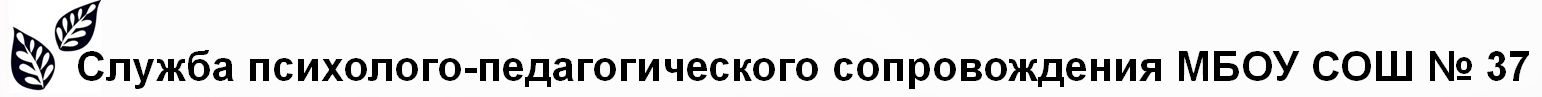 О нарушениях данного Федерального закона Вы можете сообщить одним из следующих  способов:

•	На сайте http://eais.rkn.gov.ru/ Роскомнадзор принимает сообщения от граждан, юридических лиц, индивидуальных предпринимателей, органов государственной власти, органов местного самоуправления о наличии на страницах сайтов в сети Интернет противоправной информации (вкладка «Прием сообщений»)
•	Непосредственно уполномоченному по правам детей в ОУ, с предоставлением информации и ссылки на запрещенный контент:  через почтовую службу (pso37@mail.ru) или лично (суббота с 9-00 до 12-00, каб.27)
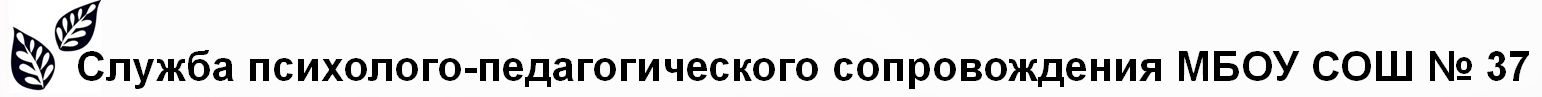